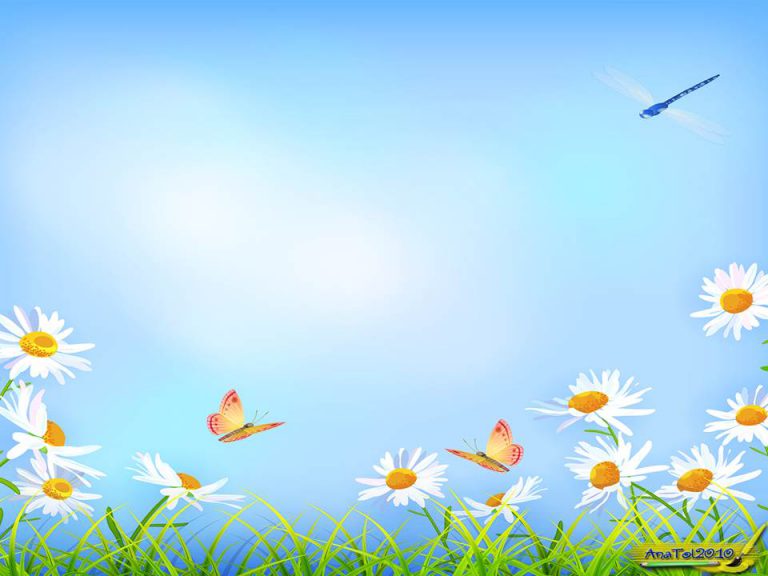 Муниципальное казенное дошкольное образовательное учреждение города Новосибирска
«Детский сад № 466 комбинированного вида»


Программа дополнительного образования
по формированию основ экологической культуры
у детей старшего дошкольного возраста (5 - 7 лет)
«Экология в детском саду»
 
 
Составитель:
Заречная Ольга Сергеевна
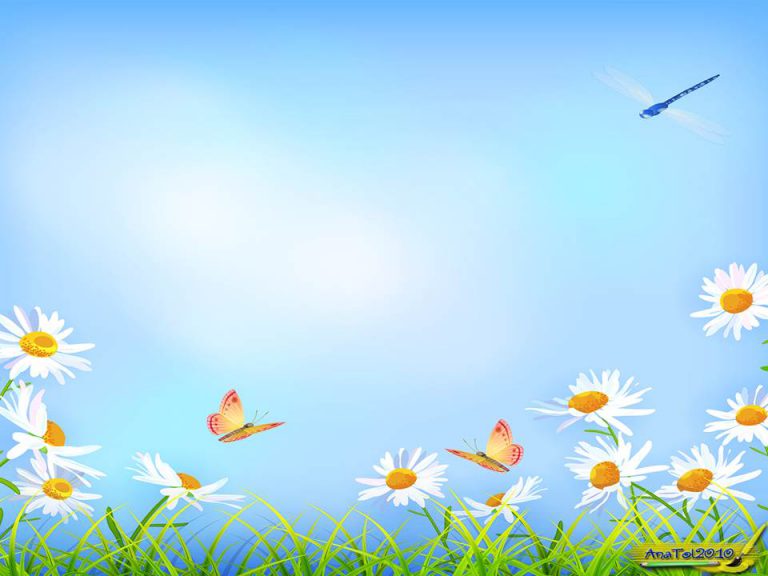 ЦЕЛЬ ПРОГРАММЫ:

      Программа направлена на воспитание гуманной, социально-активной личности, способной понимать и любить окружающий мир, бережно относиться к природе; умения экологически грамотного и безопасного поведения в природе и в быту.
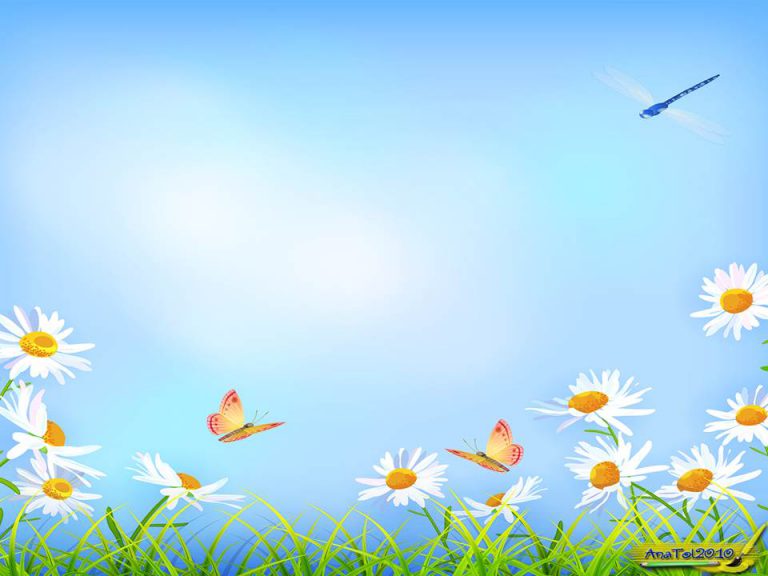 ЗАДАЧИ ПРОГРАММЫ:
 
Обучающие:
обогатить словарный запас;
формировать навыки повествовательной речи (пересказывание, составление диалога);
расширить и уточнить представления ребенка об окружающем мире; 
пополнить запас элементарных и вполне научных представлений о существующих в природе взаимосвязях, первоначальных сведений о природе; 
закреплять приобретённые первоначальные умения, позволяющие участвовать в посильной практической деятельности по охране природы родного края.
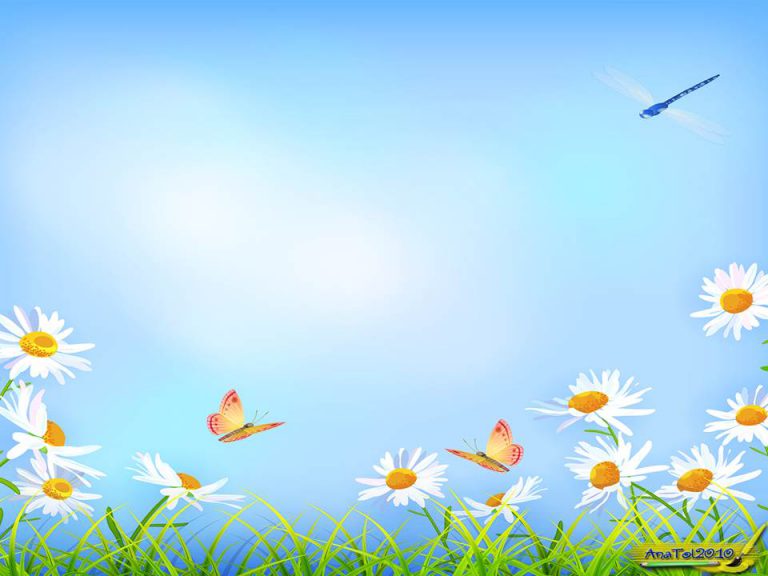 Развивающие:
развивать мышление, творческие способности, умение думать самостоятельно, логично и последовательно;
поддерживать познавательный интерес и стремление к самостоятельным повторам;
развивать умение сравнивать и обобщать собственные наблюдения.
 
  Воспитательные:
развивать у ребенка эмоции, умение сочувствовать, удивляться, переживать; 
формировать желание заботиться о живых организмах, воспринимать их как собратьев по природе; 
уметь видеть красоту окружающего мира и бережно относиться к ней.
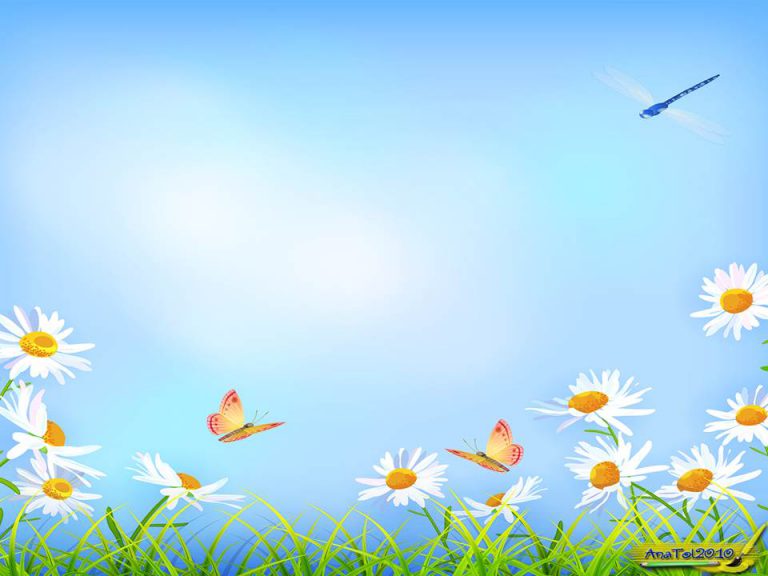 Планируемые результаты
ребенок будет понимать ценность природных объектов;
знать условия существования живого организма и зависимости пребывания его в разных условиях.
правильно вести себя по отношению к окружающим объектам и нести ответственность за свои поступки, и понимать их последствия;
владеть и самостоятельно реализовывать элементарные навыки рационального природопользования;
называть природные объекты и воспроизводить их по предложению взрослого;

          Занятие проводится 1 раз в неделю по 30 минут.
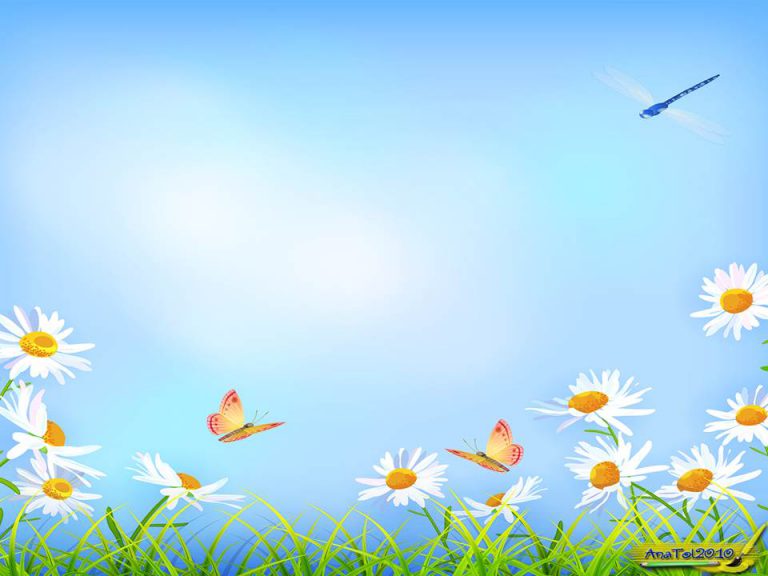 Развивающая среда в группе
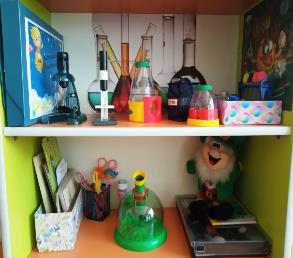 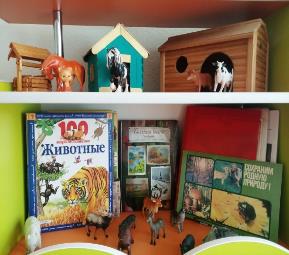 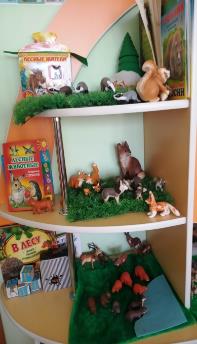 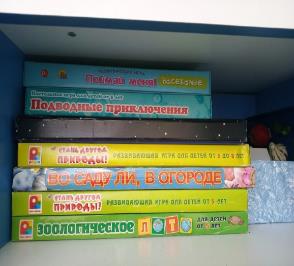 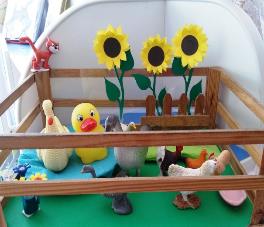 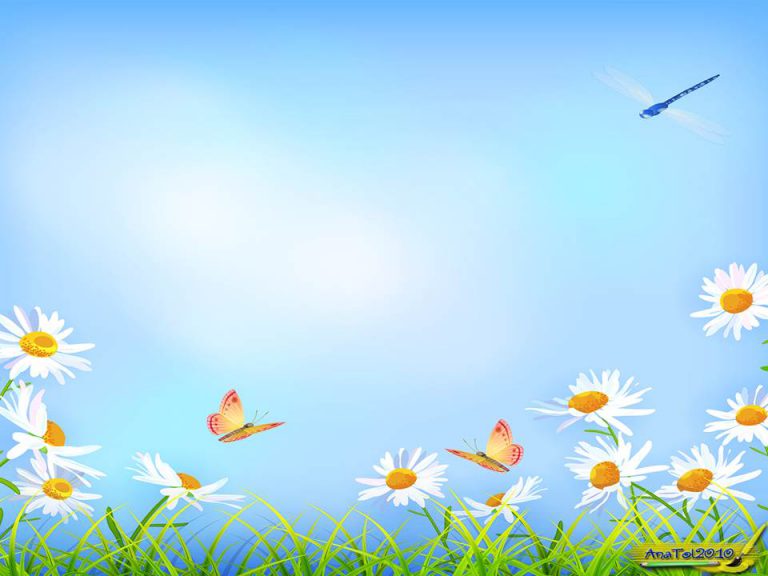 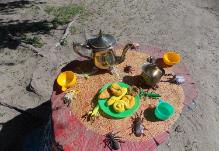 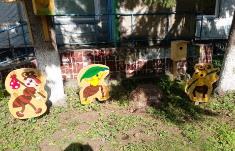 Наблюдение за насекомыми
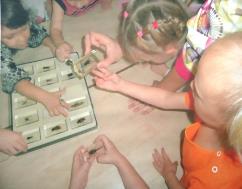 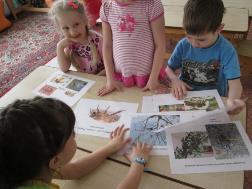 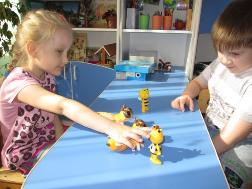 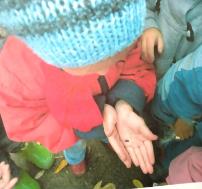 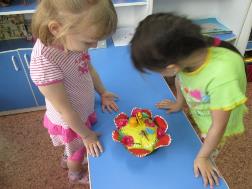 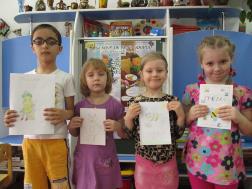 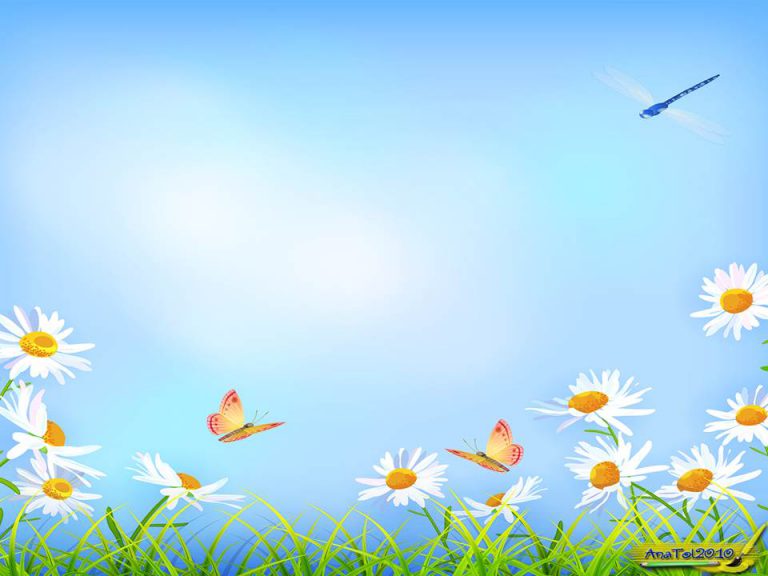 Посадили огород, 
                     посмотрите , что растёт!
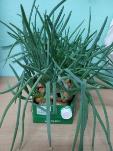 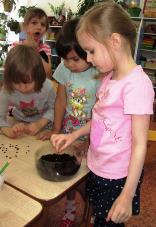 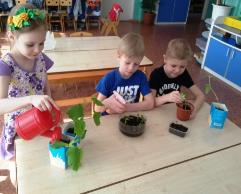 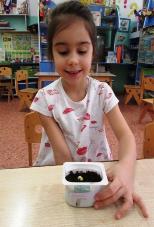 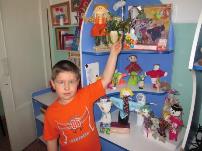 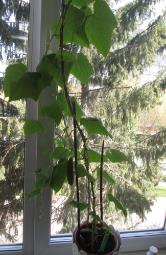 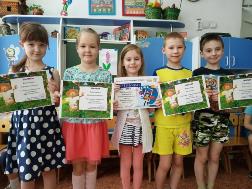 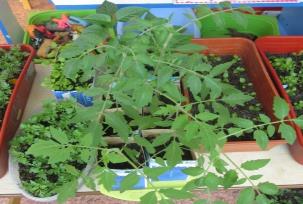 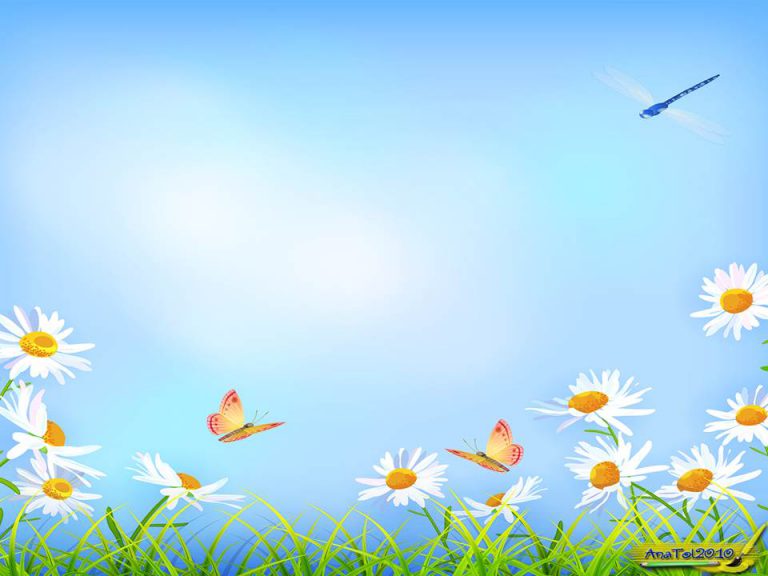 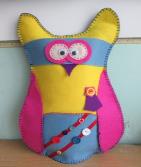 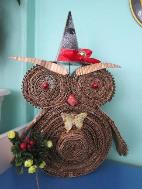 Мы про птиц  говорили,
                И кормушки мастерили!
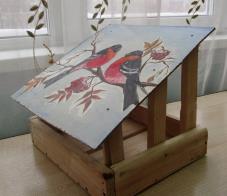 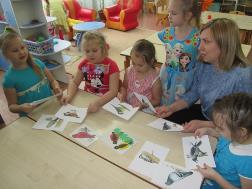 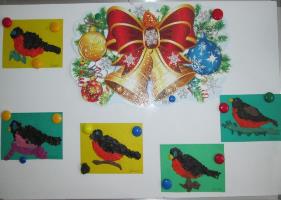 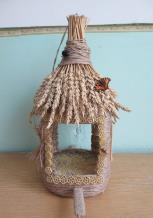 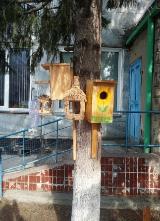 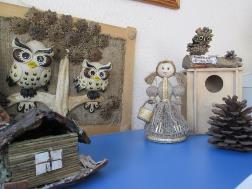 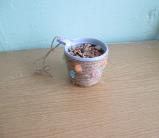 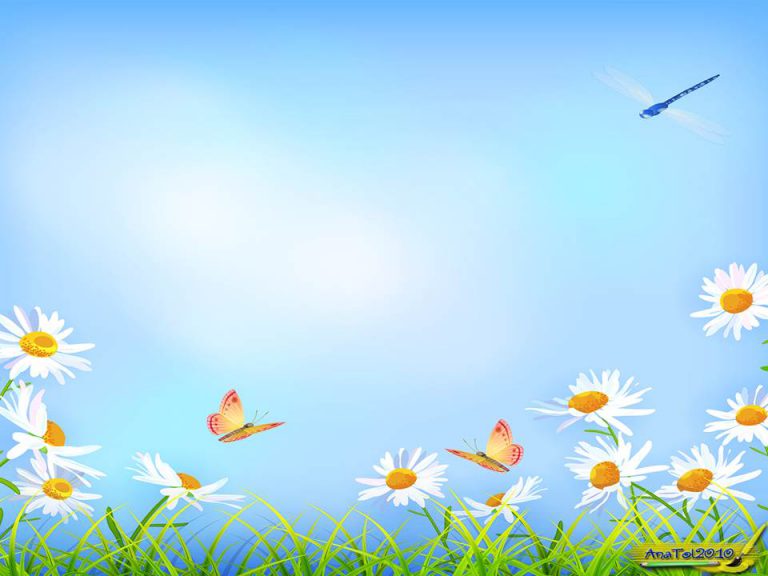 Привлечение родителей 
            к образовательному процессу
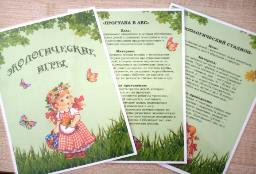 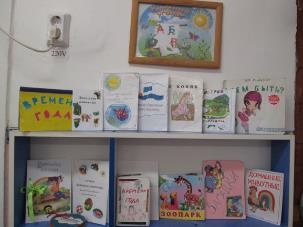 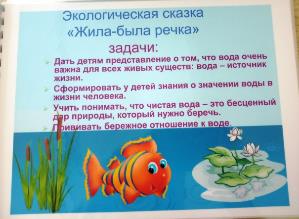 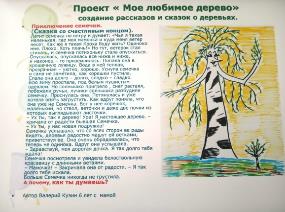 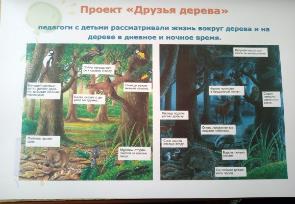 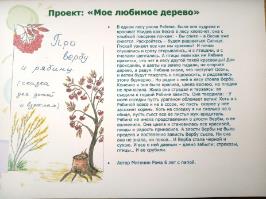 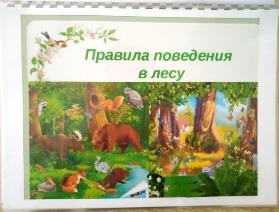 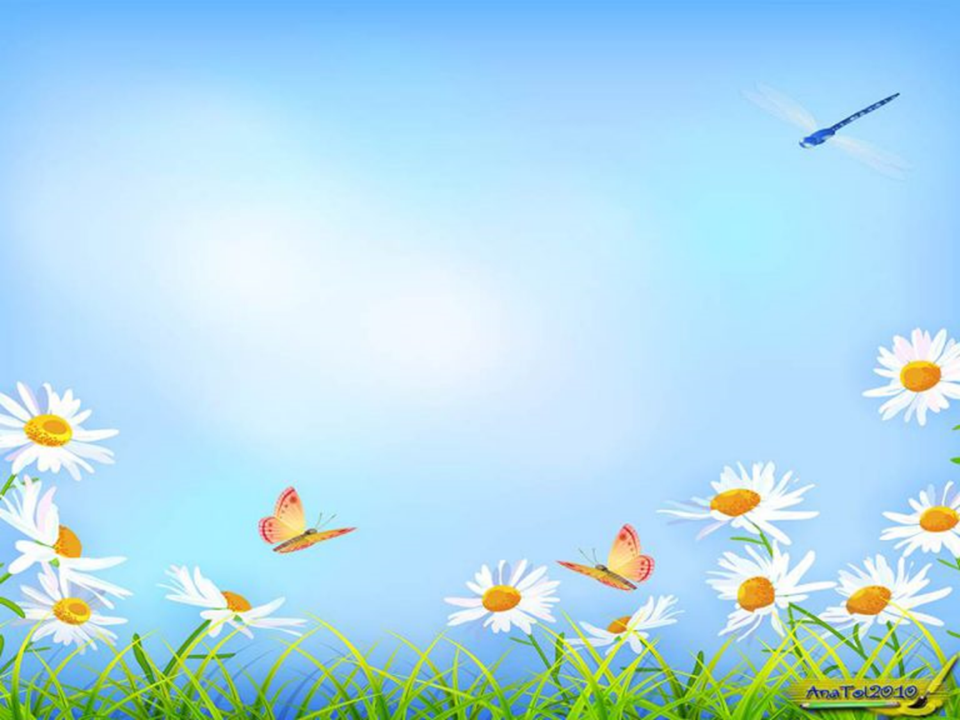 Вместе много  узнавали, 
       и проекты  создавали!
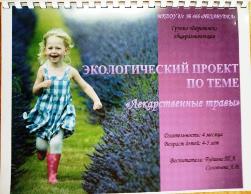 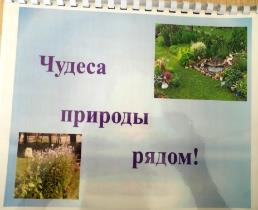 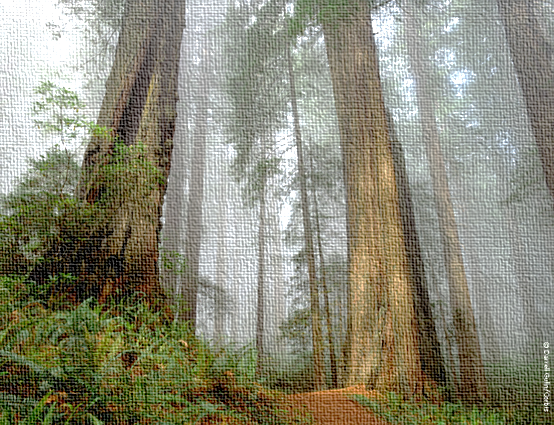 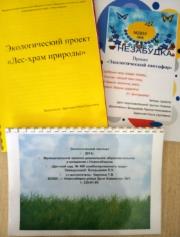 ДЕТСКИЙ ЭКОЛОГИЧЕСКИЙ ПРОЕКТ
«ЛЕС – ЭТО ПРИРОДНОЕ СООБЩЕСТВО»
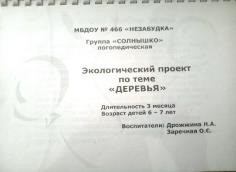 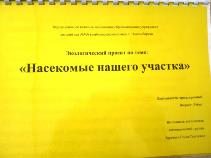 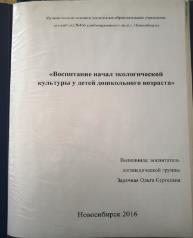 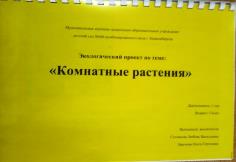 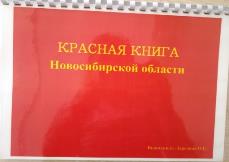 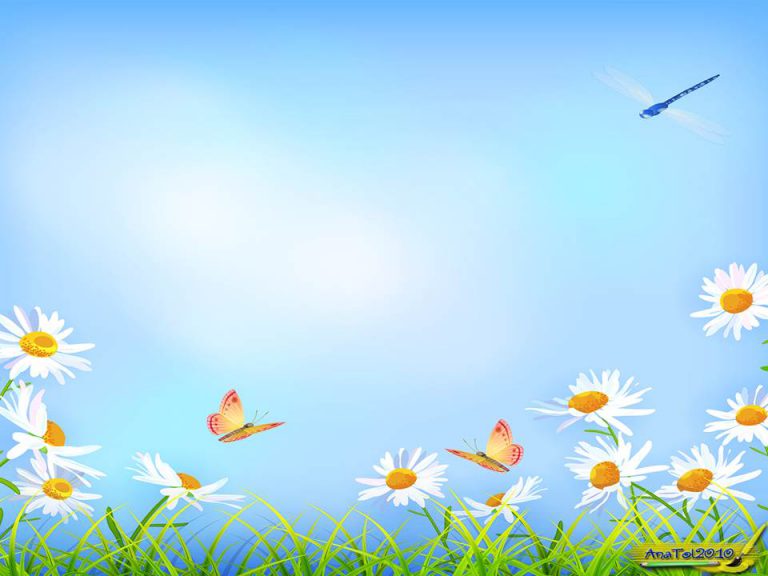 За природой наблюдали
           И макеты  создавали!
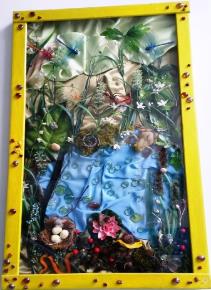 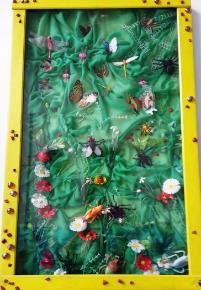 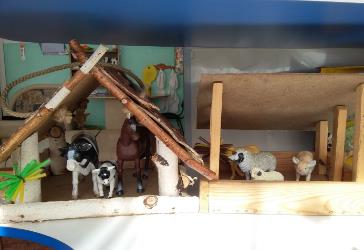 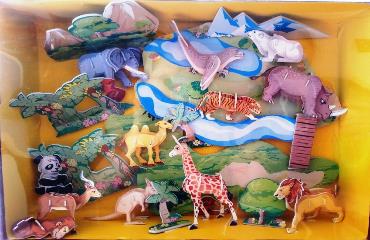 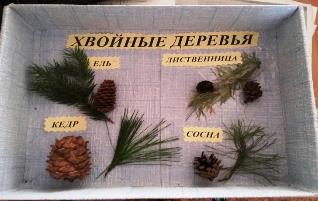 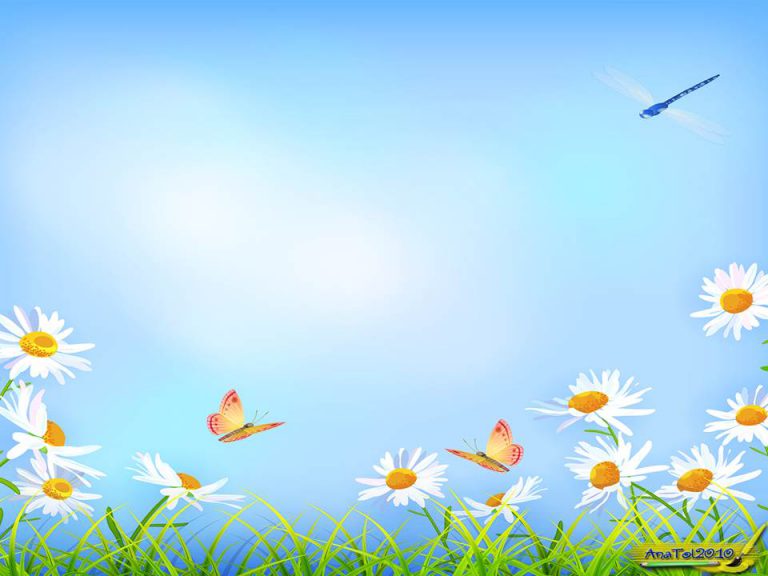 Какие разные деревья!

Изучение коры, разных видов деревьев с помощью детской научной лаборатории.
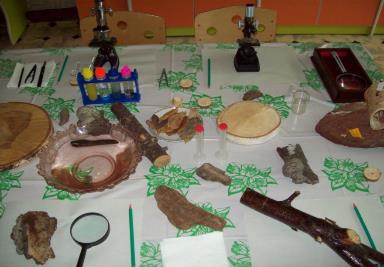 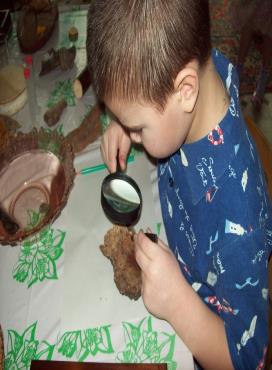 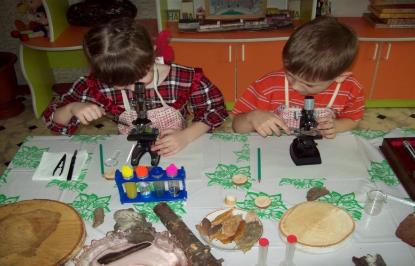 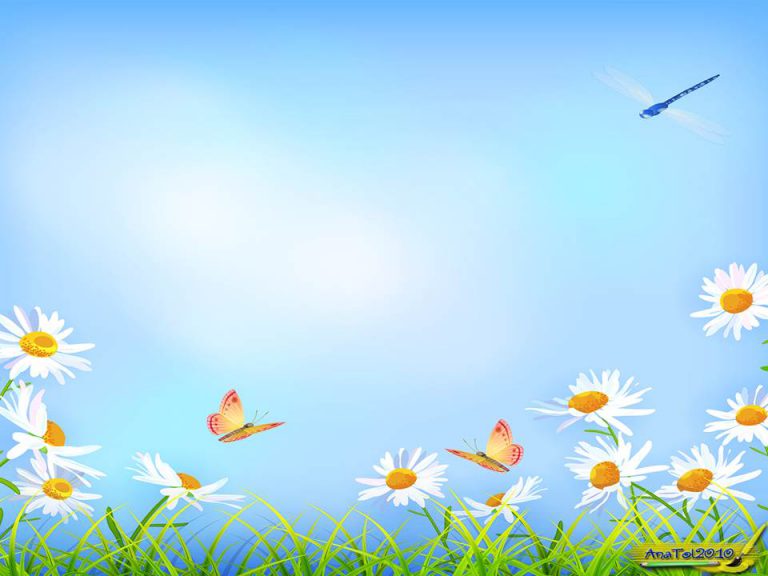 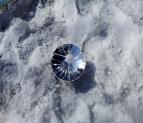 Экспериментирование на прогулке
«Солнечная батарея»               « Ветромер»
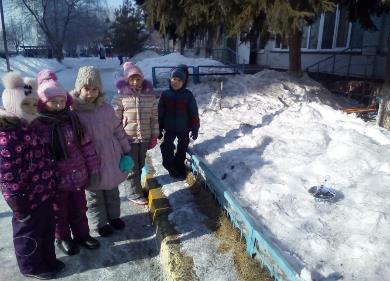 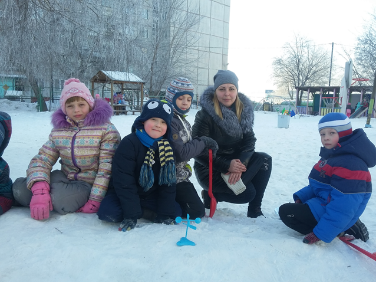 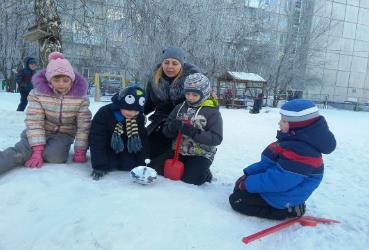 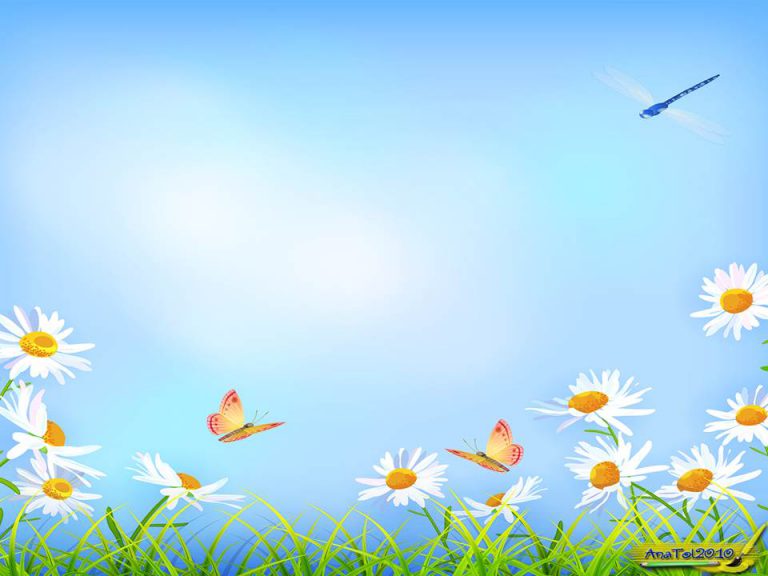 Изучение солнца  и солнечной системы
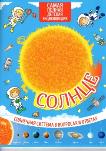 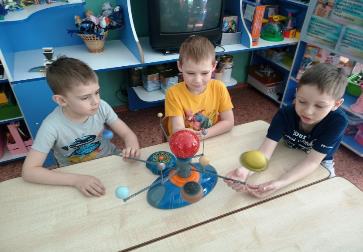 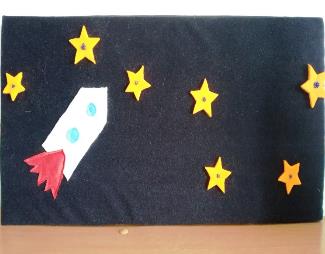 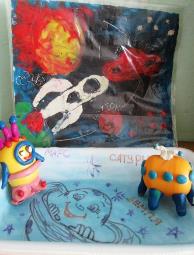 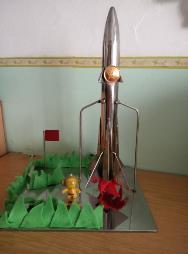 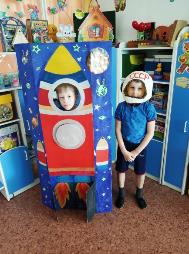 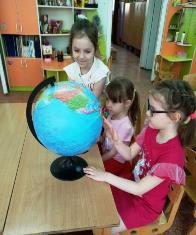 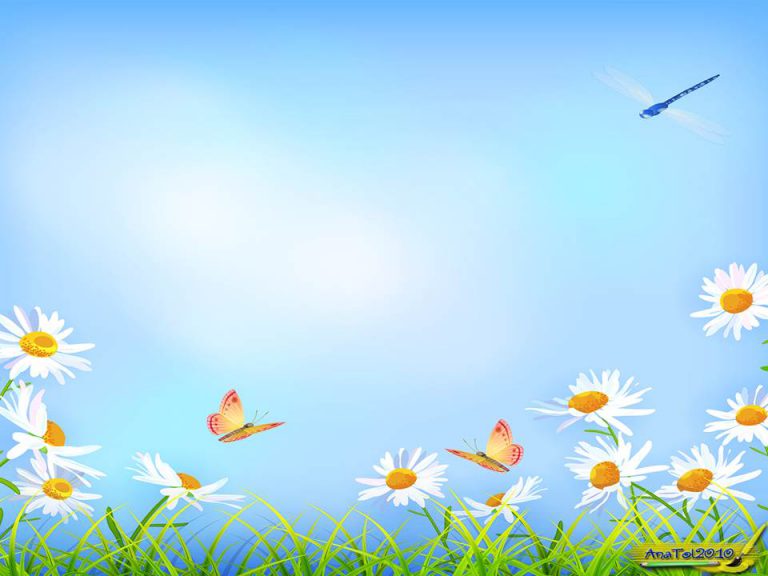 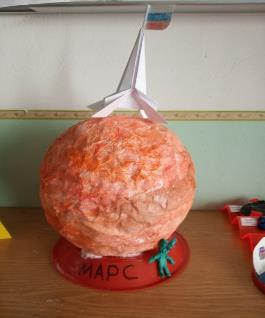 Планета Марс и марсиани
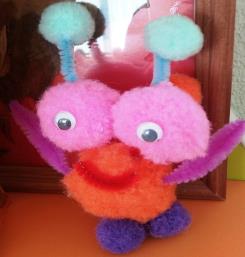 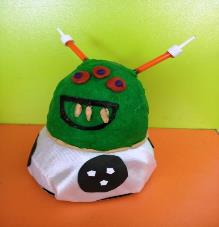 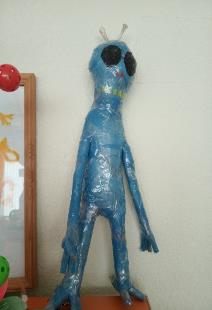 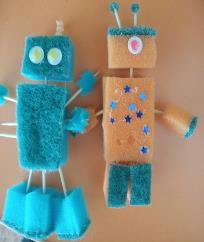 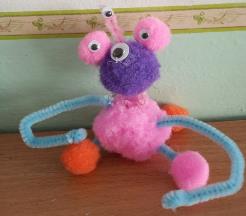 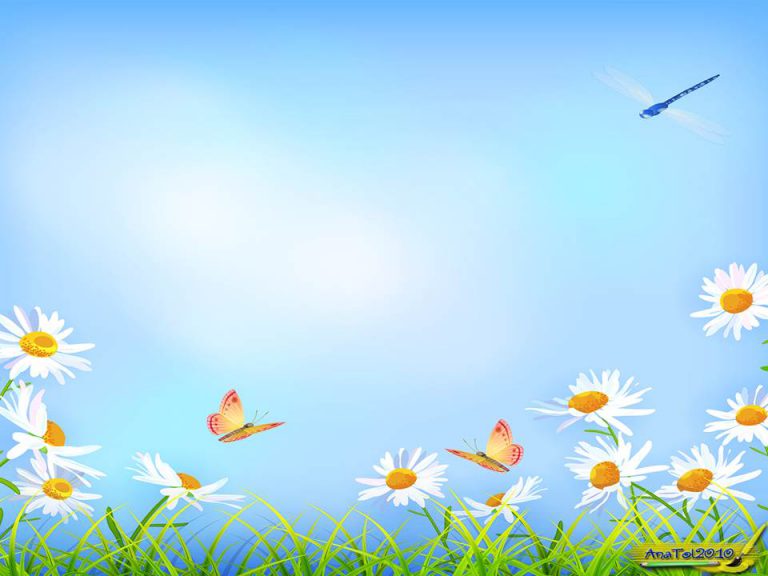 Жители планеты Сатурн!
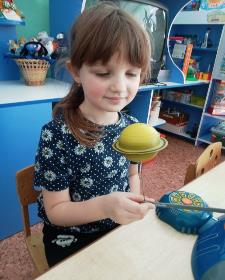 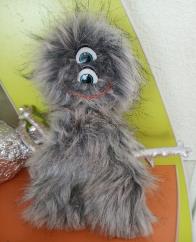 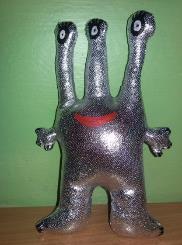 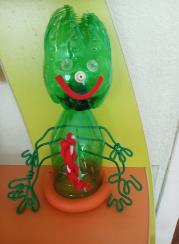 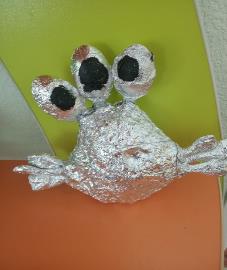 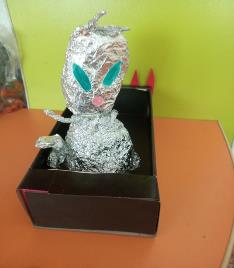 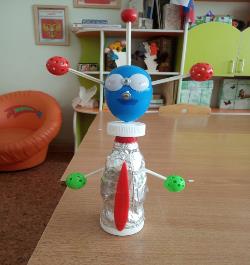 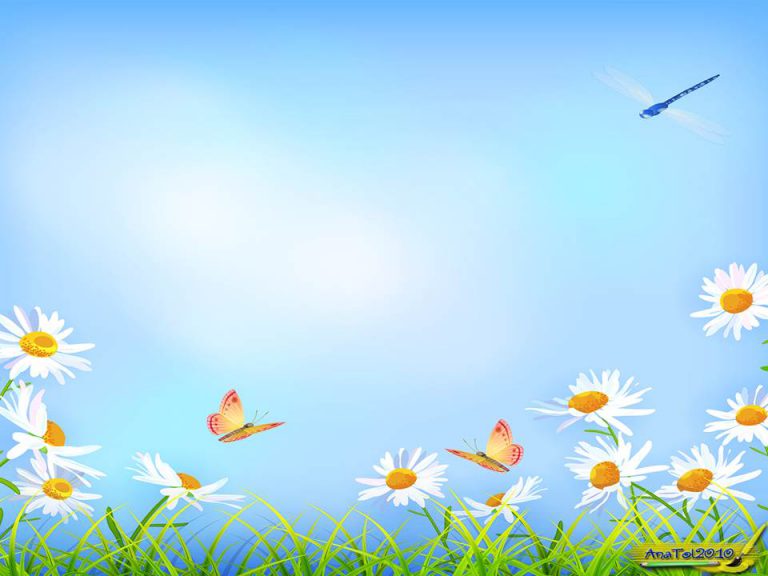 Заселили и планету Юпитер!
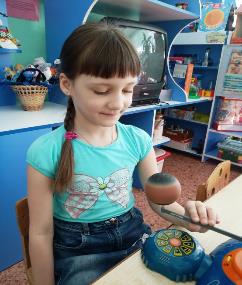 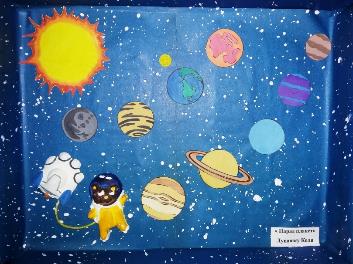 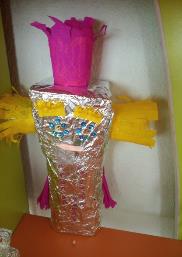 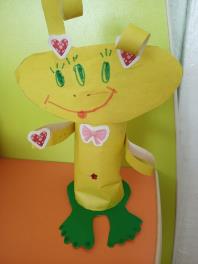 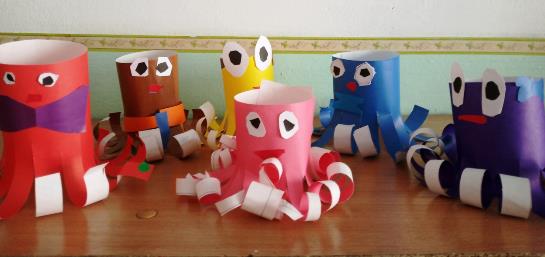 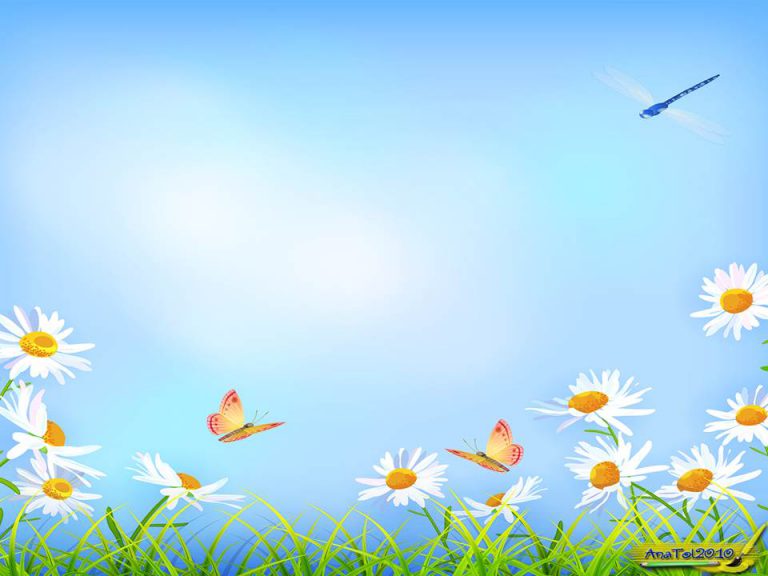 «Песок и камни»
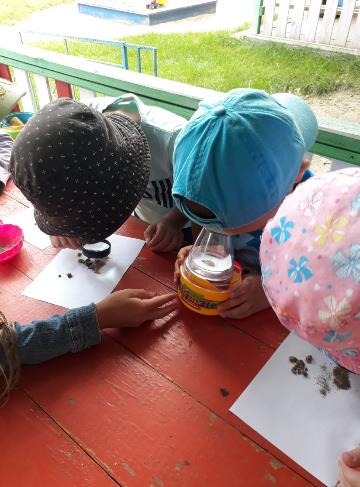 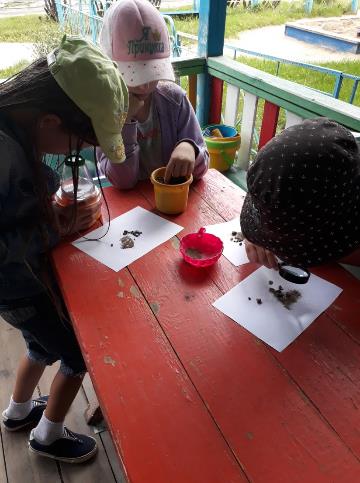 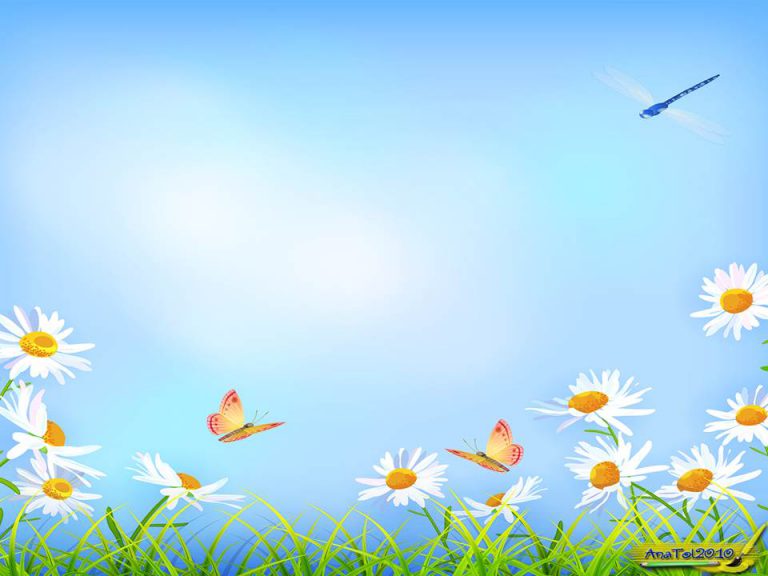 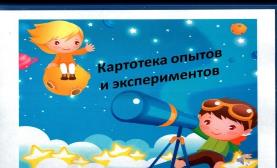 Картотека опытов и экспериментов
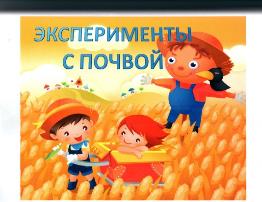 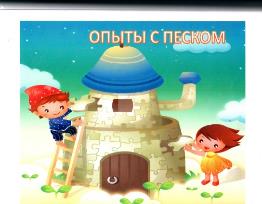 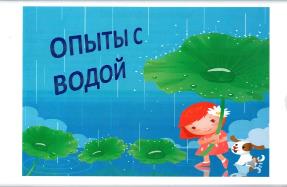 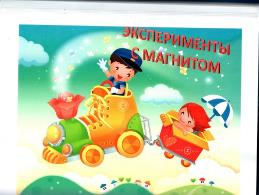 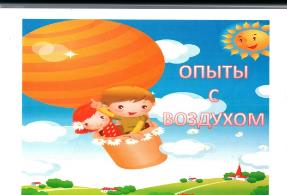 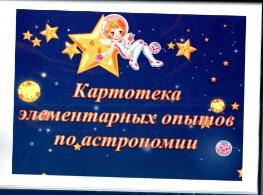 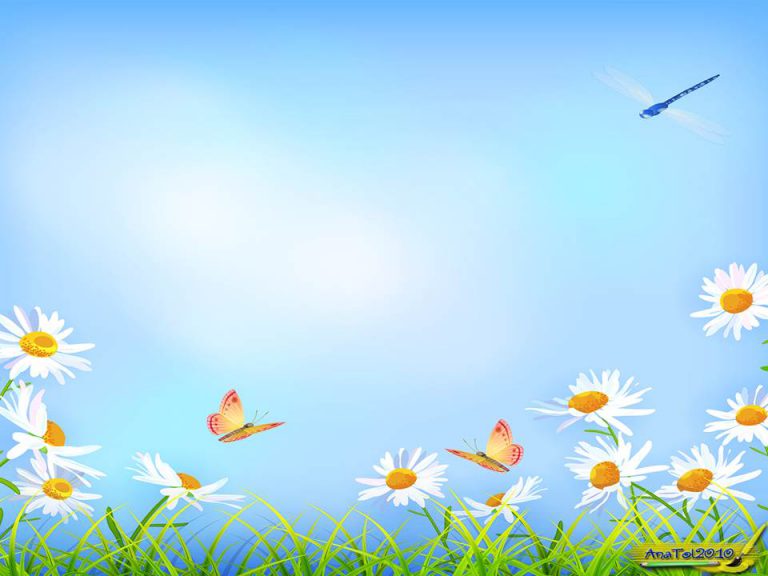 В подготовительной группе дети уже достаточно подготовлены для самостоятельного проведения несложных опытов.
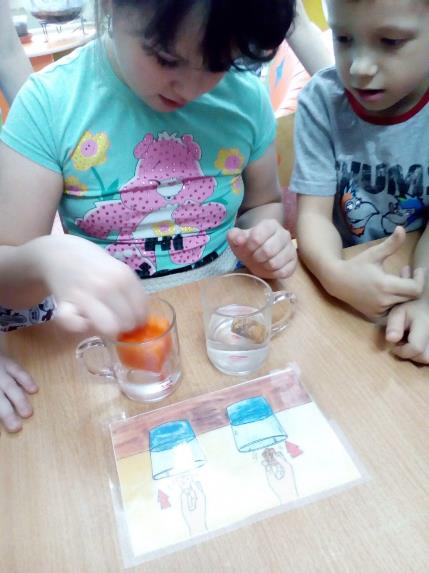 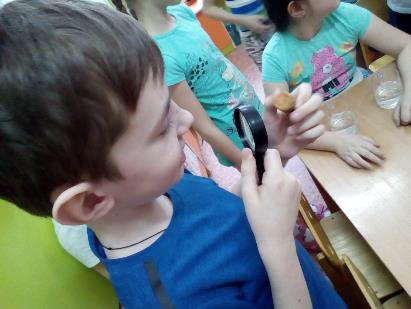 Проводить опыты ребятам помогают карты – схемы, на которых зарисован алгоритм проведения эксперимента.
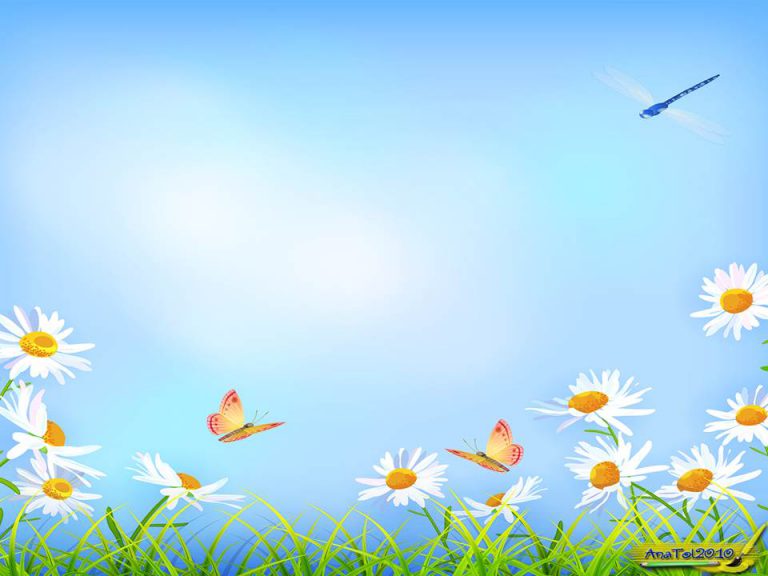 Знакомство с камнями и минералами
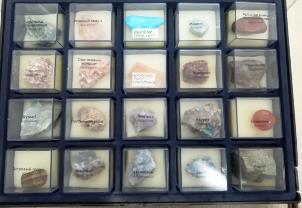 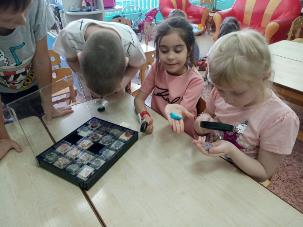 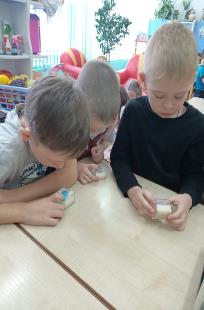 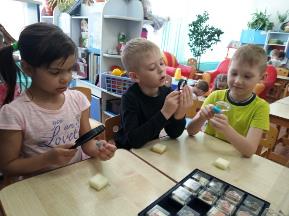 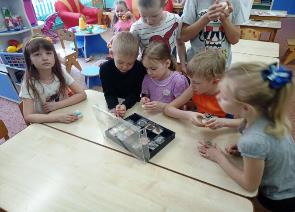 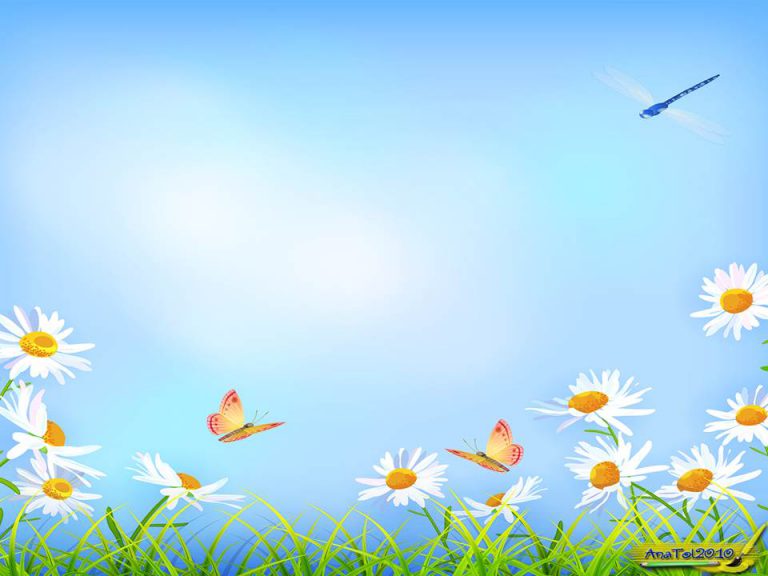 Вода- добрый друг и помощник человека!
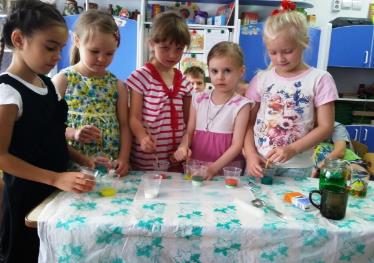 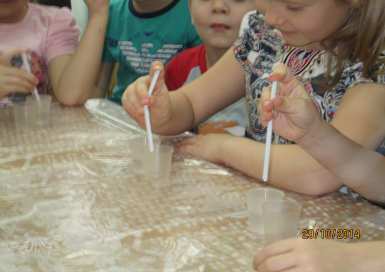 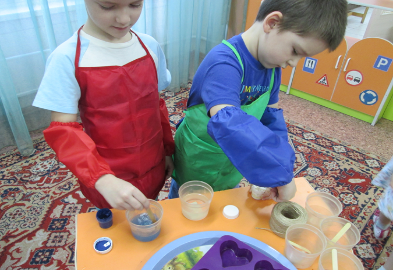 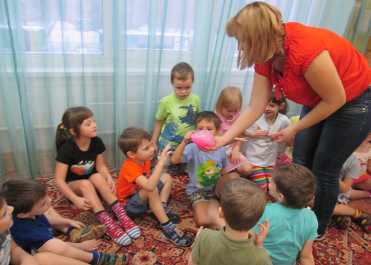 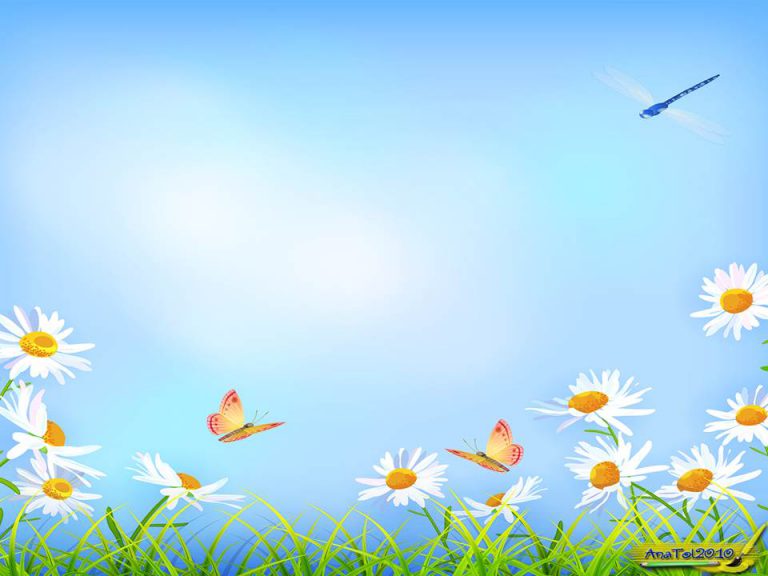 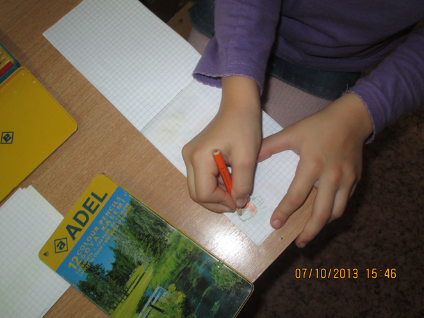 Работа в дневниках экспериментирования позволяет систематизировать полученные представления.
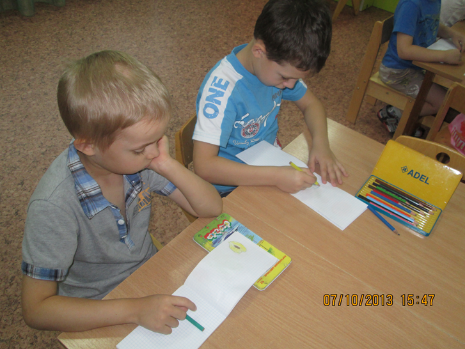 А так же, дневники постепенно превращаются в собственную книгу опытов и экспериментов, наблюдений за природными явлениями.
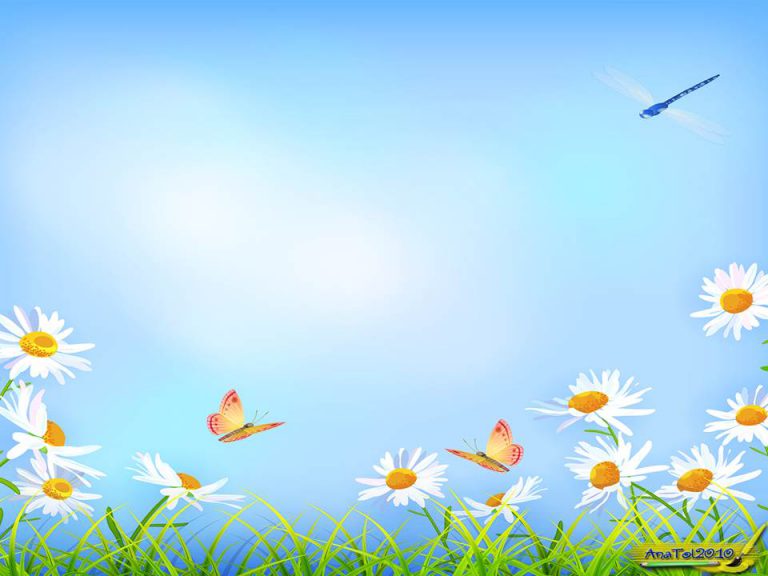 Диагностика на начало года
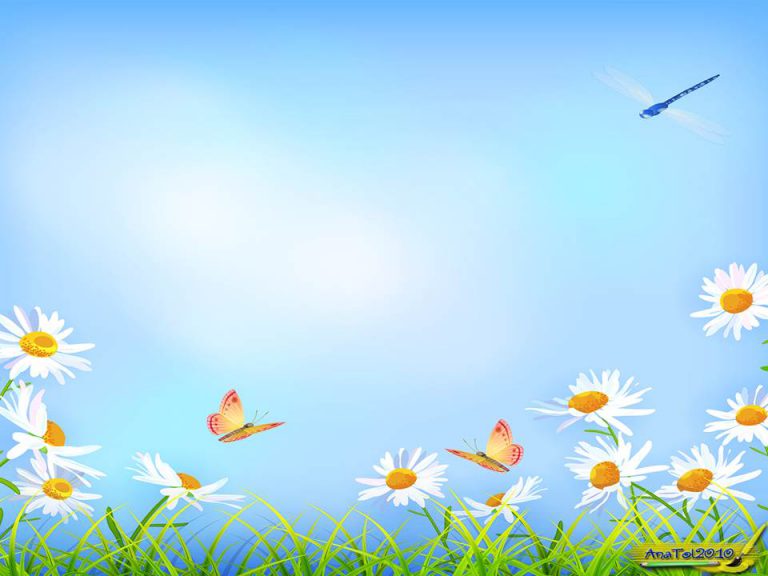 Диагностика на конец года
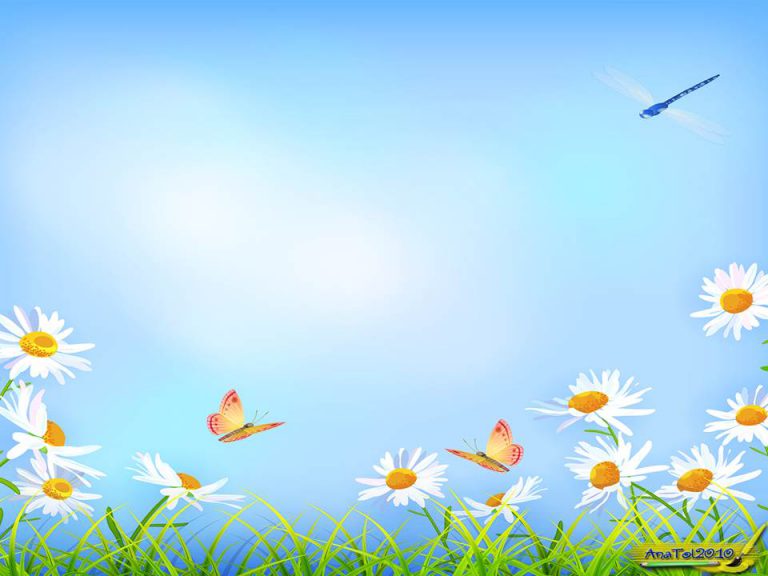 ВЫВОД: 

Диагностика  показала, что за учебный год произошли положительные изменения, увеличилось количество детей определяющий высокий показательный уровень,  уменьшился средний и низкий  показательный уровень, следовательно, работу по экологическому воспитанию необходимо продолжать.
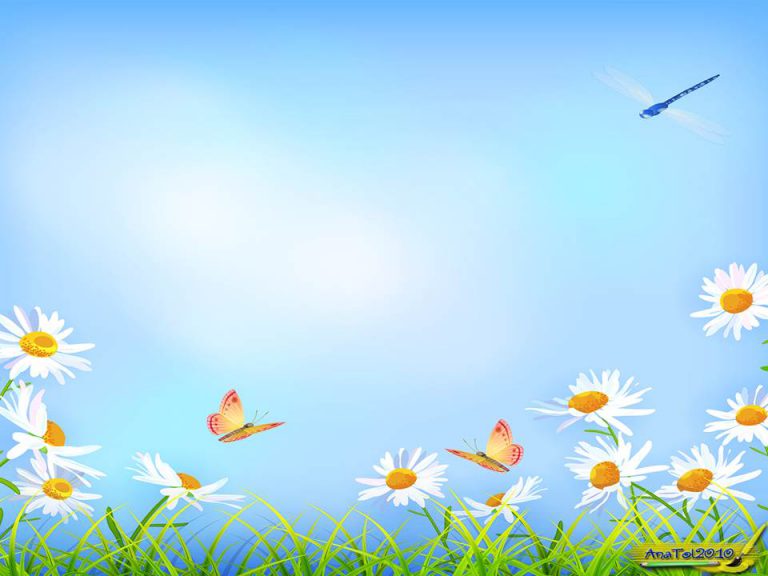 СПАСИБО ЗА ВНИМАНИЕ!